3 July 2020
Scalar product
LO: Use the scalar product to determine whether two vectors are perpendicular, parallel or neither, or find the angle between the vectors
Scalar product
There are two kinds of multiplication involving vectors
The first is known as the scalar product or dot product or inner product.
This is so-called because when the scalar product of two vectors is calculated the result is a scalar.
The second product is known as the vector product.
When this is calculated the result is a vector.
In this course we consider only the scalar product.
[Speaker Notes: Explain that adding these two vectors is like moving right 5 and up 3 and then moving right 3 and down 2. The net effect is a movement right 8 and up 1. Point out that we can add the horizontal components together to get the horizontal component of the resultant vector (5 + 3 = 8) and we can add the vertical components together to get the vertical component of the resultant vector (3 + –2 = 1).
In the vector diagram the start of vector b is placed at the end of vector a. The resultant vector, a + b, goes from the start of a to the end of b.]
b1
a1
a
and
b
=
=
b2
a2
Scalar product
Consider two vectors:
Find a  b
a  b = a1b1 + a2b2
and
a = a1i + a2 j
b = b1i + b2 j
Similarly if
a  b = a1b1 + a2b2
[Speaker Notes: Explain that adding these two vectors is like moving right 5 and up 3 and then moving right 3 and down 2. The net effect is a movement right 8 and up 1. Point out that we can add the horizontal components together to get the horizontal component of the resultant vector (5 + 3 = 8) and we can add the vertical components together to get the vertical component of the resultant vector (3 + –2 = 1).
In the vector diagram the start of vector b is placed at the end of vector a. The resultant vector, a + b, goes from the start of a to the end of b.]
Scalar product
and
b
=
a
=
Consider two vectors:
Find a  b
a  b = a1b1 + a2b2 + a3b3
Similarly if
a = a1i + a2 j + a3 k
and
b = b1i + b2 j + b3 k
a1
b1
a2
b2
a3
b3
a  b = a1b1 + a2b2 + a3b3
[Speaker Notes: Explain that adding these two vectors is like moving right 5 and up 3 and then moving right 3 and down 2. The net effect is a movement right 8 and up 1. Point out that we can add the horizontal components together to get the horizontal component of the resultant vector (5 + 3 = 8) and we can add the vertical components together to get the vertical component of the resultant vector (3 + –2 = 1).
In the vector diagram the start of vector b is placed at the end of vector a. The resultant vector, a + b, goes from the start of a to the end of b.]
b1
a1
a
=
b
=
b2
a2
a
b
Angle between two vectors
Consider two vectors:
and
Find the angle between a and b
We translate the vectors so that they both emanate from the same point
The  length of the vectors
b - a
|b - a|
a
|a|
q
Adding the vectors, we make a triangle
b
|b|
Using cosine rule
|a|
cosq
|a|2
|b|
= a12 + a22
|a|2
+ |b|2
2
|b - a|2  =
-
|a|
cosq
|b|
= b12 + b22
2
|b|2
-
a12 + a22
(b1 – a1)2 + (b2 – a2)2
+ b12 + b22
=
a1b1 + a2b2
|a|
cosq
=
|b|
Simplifies to
b1 – a1
b - a =
b2 – a2
a1b1 + a2b2
a  b
cosq
=
=
|a|
|a|
|b|
|b|
|b - a|2  =
(b1 – a1)2 + (b2 – a2)2
[Speaker Notes: Explain that adding these two vectors is like moving right 5 and up 3 and then moving right 3 and down 2. The net effect is a movement right 8 and up 1. Point out that we can add the horizontal components together to get the horizontal component of the resultant vector (5 + 3 = 8) and we can add the vertical components together to get the vertical component of the resultant vector (3 + –2 = 1).
In the vector diagram the start of vector b is placed at the end of vector a. The resultant vector, a + b, goes from the start of a to the end of b.]
Angle between two vectors
Find the angle between
a = 3i - 2 j
and
b = i + 7 j
(3)(1) + (-2)(7)
a  b
cosq
cosq
=
=
Since
|a|
|b|
3 - 14
a  b = a1b1 + a2b2
cosq
=
- 11
- 11
q
=
|a| =

Cos-1
cosq
=
|b| =
115.6o
q

[Speaker Notes: Explain that adding these two vectors is like moving right 5 and up 3 and then moving right 3 and down 2. The net effect is a movement right 8 and up 1. Point out that we can add the horizontal components together to get the horizontal component of the resultant vector (5 + 3 = 8) and we can add the vertical components together to get the vertical component of the resultant vector (3 + –2 = 1).
In the vector diagram the start of vector b is placed at the end of vector a. The resultant vector, a + b, goes from the start of a to the end of b.]
Angle between two vectors
Find the angle between
b =
a =
and
(2)(-1) + (3)(0) + (-1)(2)
a  b
cosq
cosq
=
=
Since
|a|
|b|
-2 + 0 - 2
a  b = a1b1 + a2b2 + a3b3
cosq
=
-1
2
0
3
- 4
|a| =
- 4
q
=

Cos-1
cosq
=
-1
2
|b| =
118.56o
q

[Speaker Notes: Explain that adding these two vectors is like moving right 5 and up 3 and then moving right 3 and down 2. The net effect is a movement right 8 and up 1. Point out that we can add the horizontal components together to get the horizontal component of the resultant vector (5 + 3 = 8) and we can add the vertical components together to get the vertical component of the resultant vector (3 + –2 = 1).
In the vector diagram the start of vector b is placed at the end of vector a. The resultant vector, a + b, goes from the start of a to the end of b.]
Special properties of the scalar product
Perpendicular vectors:
|a|
cosq
cos90o
=
a  b
|b|
|a|
=
a  b
|b|
0
If q = 90o
0
Cos 90o = 0
=
a  b
For perpendicular vectors 
a  b = 0
Perpendicular vectors are also called orthogonal.
[Speaker Notes: Explain that adding these two vectors is like moving right 5 and up 3 and then moving right 3 and down 2. The net effect is a movement right 8 and up 1. Point out that we can add the horizontal components together to get the horizontal component of the resultant vector (5 + 3 = 8) and we can add the vertical components together to get the vertical component of the resultant vector (3 + –2 = 1).
In the vector diagram the start of vector b is placed at the end of vector a. The resultant vector, a + b, goes from the start of a to the end of b.]
Special properties of the scalar product
Parallel vectors:
|a|
cosq
cos 0o
=
a  b
|b|
|a|
=
a  b
|b|
1
If q = 0o
|a|
Cos 0o = 1
|b|
=
a  b
For parallel vectors 
a  b = |a| |b|
[Speaker Notes: Explain that adding these two vectors is like moving right 5 and up 3 and then moving right 3 and down 2. The net effect is a movement right 8 and up 1. Point out that we can add the horizontal components together to get the horizontal component of the resultant vector (5 + 3 = 8) and we can add the vertical components together to get the vertical component of the resultant vector (3 + –2 = 1).
In the vector diagram the start of vector b is placed at the end of vector a. The resultant vector, a + b, goes from the start of a to the end of b.]
Special properties of the scalar product
Coincident vectors:
|a|
cos 0o
cosq
=
a  a
|a|
|a|
=
a  a
|a|
1
If q = 0o
|a|
Cos 0o = 1
|a|
=
a  a
=
a  a
a2
For coincident vectors 
a  a = a2
[Speaker Notes: Explain that adding these two vectors is like moving right 5 and up 3 and then moving right 3 and down 2. The net effect is a movement right 8 and up 1. Point out that we can add the horizontal components together to get the horizontal component of the resultant vector (5 + 3 = 8) and we can add the vertical components together to get the vertical component of the resultant vector (3 + –2 = 1).
In the vector diagram the start of vector b is placed at the end of vector a. The resultant vector, a + b, goes from the start of a to the end of b.]
Thank you for using resources from
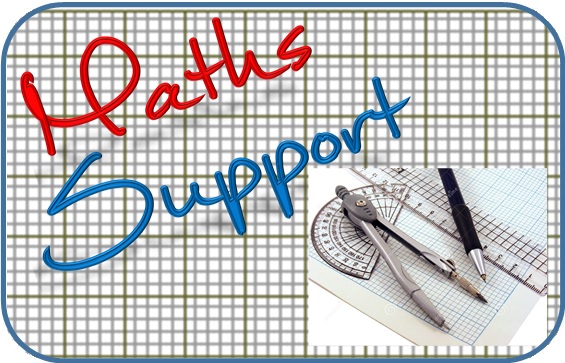 For more resources visit our website
https://www.mathssupport.org
If you have a special request, drop us an email
info@mathssupport.org